Cut to the Chase: No Nonsense Guidelines for Blockchain Startups
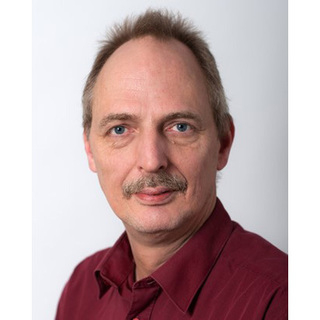 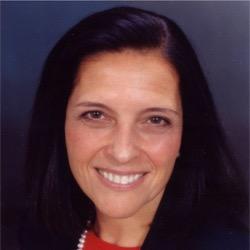 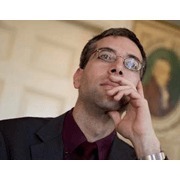 Cees Hesp
Florence D. Hudson
Gil Alterovitz, PhD
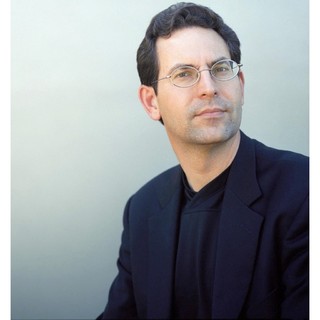 Moderator: John D. Halamka MD
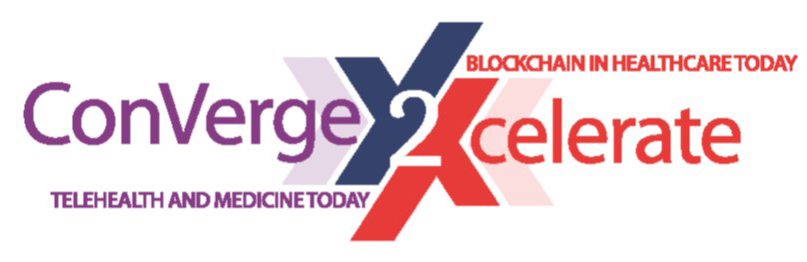 #Conv2X
October 24, 2018
Lerner Hall Columbia University, NYC, USA
Top Red Flags of Blockchain Startups
Data On the Blockchain
Be wary of anyone who says they are putting healthcare or electronic medical record data ON the blockchain 
Remember that blockchain is not a database, has no query capability, and was never designed to host anything beyond a few bytes per transaction
Pointers to data are reasonable, but not the data itself
The Ratio of Salespeople to Blockchain Developers
Count the number of actual blockchain developers compared to the number of people in leadership, social media, marketing or business
Count  the number of former healthcare leaders i.e. those who have clinical experience or that have seen or worked on the business side of healthcare. 
Watch for team members who don’t understand how data is transacted in healthcare or is not able to explain truly why data silos exist in healthcare (i.e., concrete examples of how and why data immobility is a business not a tech issue)
Developers and healthcare domain experts need to be represented on the full time operational team, not just advisors or Board members.
Site of Incorporation
Not being incorporated in US despite operating in the US. 
This is a red flag as people think they can sidestep regulation issues.   
The SEC has been very clear that the site of incorporation does not matter, it’s the site of customers that triggers regulation
Minimum Viable Product
Be wary companies trying to boil the ocean i.e. taking a big bang approach to moving healthcare to blockchain
If they have a vision for a large scale goal (like nearly all companies sharing medical data), but no intermediary steps along the way then they haven’t thought about the problem of bringing disruptive technology to a mature technology landscape.
Who Pays?
Be wary if they demonstrate a lack of understanding about who will purchase the product,  the mechanisms behind the purchase transaction for the product, and the reality of gaining access to data (specifically EMR or personal health record data). 
For example - there are many ideas out there about patient-owned healthcare data, but what primary evidence (i.e., customer discovery) do they have that demonstrates that customers want this?  What is the urgency to adopt it?
Alignment of incentives for action is required for a viable business model
Not Understanding the Perceived Value of  Cryptocurrency
Currencies around the world today are based on “fiat models” https://en.wikipedia.org/wiki/Fiat_money rather than the gold standard or other commodities
Cryptocurrency is has no intrinsic value or government backing.   An ICO is priced based on perception which can change rapidly
Pushing for a Press Release
Some companies push for a press release or statement declaring collaboration before defining any value for a potential relationship. 
This is a potential indicator they are just trying to create hype.
Present-Future Tense
Is their product fully implemented in a pilot site or just written in powerpoint?   We have a product that will…
Either you have a product that does OR will have a product that will
Some companies have double speak about their product being ready but not ready for transparent demonstration. Some try to rationalize it with jargon but if you can’t touch the code the product probably doesn’t exist
Trying to Sound Hip and Cool about Crypto
Be wary of reference and discussion to the crypto economy- this doesn't matter to healthcare and shows the company may be more interested in hype than real use cases